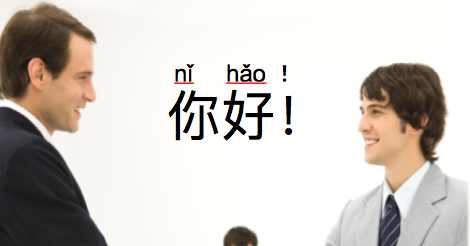 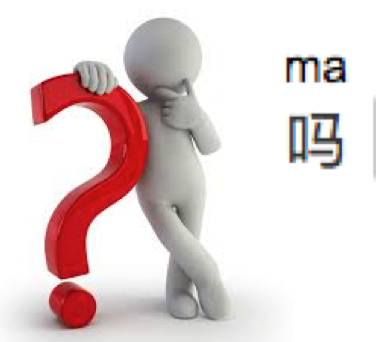 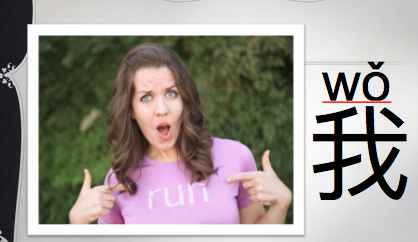 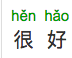 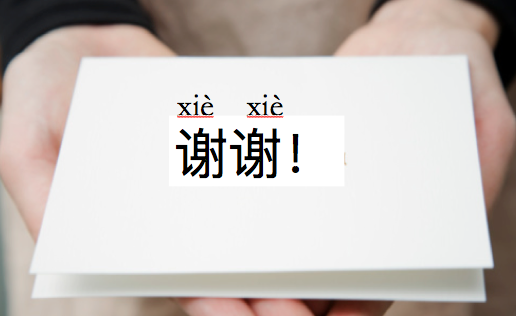 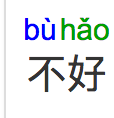 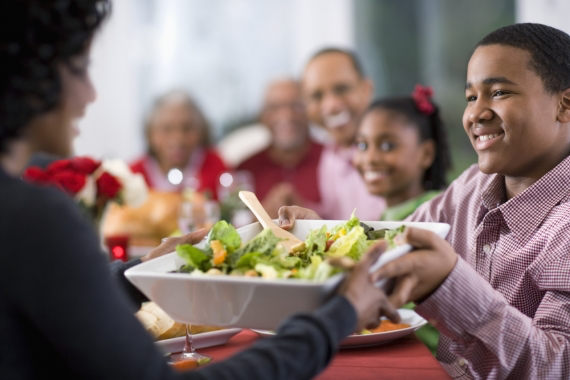 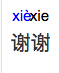 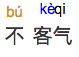 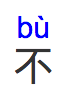 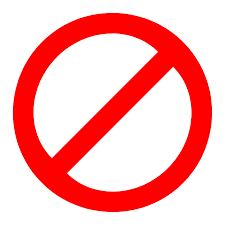 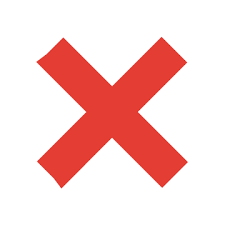 [Speaker Notes: http://www.archchinese.com/chinese_english_dictionary.html?find=%E4%B8%8D]
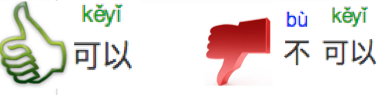 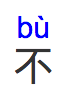 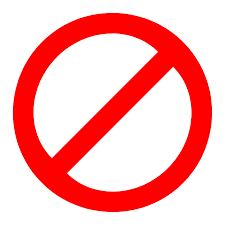 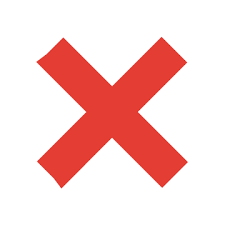 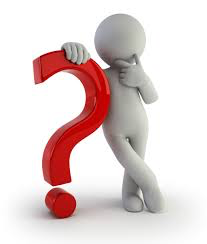 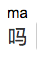 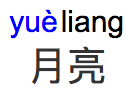 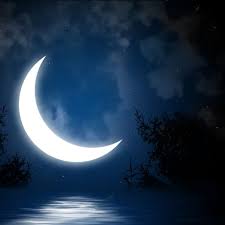